Από το βιοϊατρικό στο βιοψυχοκοινωνικό μοντέλο
Ενότητα 2
Μάθημα: Ψυχολογία της Υγείας
Διδάσκουσα: Δρ. Μαρία Κάλφα
2022-2023
Βιοϊατρικό μοντέλο (19ος)
Σύμφωνα με το βιοϊατρικό μοντέλο, η ασθένεια αντιμετωπίζεται ως ένα οργανικό, σωματικό, μηχανικό πρόβλημα που πρέπει η ιατρική επιστήμη να επιδιορθώσει. 

Ο ασθενής αντιμετωπίζεται ώς ένα βιολογικό περιστατικό, και η ασθένεια απομονώνεται σε αρκετό βαθμό από την υπόλοιπη ζωή του. 

Ο ασθενής είναι παθητικός δέκτης της θεραπευτικής προσέγγισης και η σχέση του με τους επαγγελματίες της υγείας είναι μονόδρομη και άνιση, αφού αυτοί καλούνται να διαγνώσουν και να θεραπεύσουν το πρόβλημα.
Δίνεται μόνο στοιχειώδης έμφαση στον τρόπο ζωής του ασθενούς (στην αιτιολογία του προβλήματος και στις αλλαγές που χρειάζονται για την καλύτερη θεραπεία) και ο ασθενής δε λαμβάνει ενεργό ρόλο στην αυτοΐασή του.

Οι ασθένειες προέρχονται από στοιχεία του περιβάλλοντος που εισβάλλουν στο σώμα και προκαλούν οργανικές αλλαγές. 

Τα άτομα ως θύματα των εξωτερικών δυνάμεων (ασθένεια).
Ο άνθρωπος είναι υγιής ή ασθενής.

Η ευθύνη για τη θεραπεία ανήκει στους γιατρούς.

Ο ψυχισμός και το σώμα λειτουργούν το ένα ανεξάρτητα από το άλλο (ψυχή και σώμα= διακριτές οντότητες).
Βιοψυχοκοινωνικό μοντέλο (20ος)
Σύμφωνα με αυτή τη προσέγγιση οι συμπεριφορές, οι σκέψεις, τα συναισθήματα και οι συνθήκες διαβίωσης δύνανται να επηρεάσουν τη φυσική κατάσταση ενός ατόμου. 

Η υγεία ή η ασθένεια ενός ατόμου είναι το ορατό αποτέλεσμα  αλληλεπιδράσεων διαφόρων παραγόντων που λαμβάνουν χώρα στον οργανισμό του.
Το βιοψυχοκοινωνικο μοντέλο δημιουργήθηκε από τον ψυχίατρο και ερευνητή Τζορτ Ένγκελ (George Engel, 1913-1999), ο οποίος δεν δεχόταν ότι τα ψυχικά συμπτώματα που αντιμετωπιζει ένας άνθρωπος είναι ανεξάρτητα από τις συνθήκες της ζωής του.

 Πάντα βασισμένος στις επιστημονικές έρευνες, δημιούργησε το Bιοψυχοκοινωνικό μοντέλο στα πλαίσια μίας προσπάθειας να μελετούνται το σύνολο των παραγόντων για μια καλύτερη διάγνωση και βέλτιστη (καλύτερη δυνατόν) θεραπευτική διαδικασία.
Με βάση το βιοψυχοκοινωνικό μοντέλο μελετούνται το σύνολο των παραγόντων που εμπλέκονται: 

 στην υγεία ενός ανθρώπου

 στην εκδήλωση συμπτωμάτων ασθενείας

 στην διαχείριση/θεραπευτική διαδικασία μιας ασθένειας, τόσο εκ μέρους των ασθενών όσο και εκ μέρους των θεραπευτών.
Το βιοψυχοκοινωνικό μοντέλο με τη θεώρηση πως ο άνθρωπος είναι ένα «όλον» το οποίο αποτελείται από σώμα, ψυχή και κοινωνικό περιβάλλον προτείνει μια ολιστική προσέγγιση στην αντιμετώπιση και θεραπεία του σύγχρονου ανθρώπου.

Η σωματική υγεία αλληλεπιδρά με τη ψυχική υγεία του ατόμου. 

Είναι γεγονός πως βιολογικοί ψυχολογικοί και κοινωνικοί παράγοντες διαμορφώνουν το άτομο και κατ’ επέκταση το καθιστούν υγιές ή μη.
Η απομάκρυνση από το αποστειρωμένο αυστηρά βιολογικό μοντέλο φαίνεται πως έχει ανοίξει νέους δρόμους θεραπείας και συνεργασίας ανάμεσα στις ειδικότητες υγείας με γνώμονα τη παροχή θεραπείας εξειδικευμένης στις ανάγκες και τα ατομικά χαρακτηριστικά του ασθενή.

Είναι ιδιαίτερα ενδιαφέρον το γεγονός πως η βιοψυχοκοινωνική θεώρηση της νόσου, προσανατολίζει τον ειδικό σε ρεαλιστικούς θεραπευτικούς σχεδιασμούς καθώς επιλαμβάνεται τα βιολογικά, ψυχολογικά και κοινωνικά χαρακτηριστικά του θεραπευόμενου και τα ενσωματώνει στο θεραπευτικό σχεδιασμό.
Η ανθρωποκεντρική προσέγγιση με βάση την ενσυναίσθηση, την κατανόηση και τον σεβασμό αποτελούν τον ακρογωνιαίο λίθο για τη σύναψη ουσιαστικής θεραπευτικής συμμαχίας.

 Σύμφωνα με τη βιοψυχοκοινωνική προσέγγιση τα ανθρωπιστικά χαρακτηριστικά του θεραπευτή παίζουν σημαντικό ρόλο στην έκβαση της θεραπείας.

 Η χρήση της αυτογνωσίας είναι εξίσου ένα πολύ σημαντικό διαγνωστικό και θεραπευτικό εργαλείο.
Επίσης η διαδικασία λήψης ιστορικού θεωρείται μια δυναμική διαδικασία κατά την οποία διερευνώνται όλοι οι παράγοντες ζωής ενός ατόμου. 

Συνεπώς ερωτήσεις που μπορεί να μοιάζουν αταίριαστες στη λήψη ενός ιστορικού, τις περισσότερες φορές είναι αυτές που ανοίγουν το δρόμο της σωστής διάγνωσης και της κατάλληλης, για το κάθε άτομο ξεχωριστά, θεραπείας.
Ταχυκαρδία                         ΑΓΧΟΣ





ΚΑΡΔΙΑΚΑ ΠΡΟΒΛΗΜΑΤΑ
Εξετάσεις;
Φόβος επίδοσης
Φόβος αποτυχίας;
Η σχέση του με τους θεράποντες είναι σχέση συνεργασίας. 

Οι θεραποντες σέβονται ότι κάθε ασθενής αποτελεί έναν μοναδικό συνδυασμό ατομικών διαφορών και χαρακτηριστικών, και προσαρμόζουν την αγωγή σύμφωνα με αυτό το ατομικό προφίλ.

 Ο ασθενής επικοινωνεί και με τη συμπεριφορά του και με τις εκφράσεις του σώματός του. 

Η ψυχολογική κατάσταση κρίνεται ιδιαίτερα σημαντικός επικουρικός παράγοντας στη θεραπευτική αγωγή.
Κατά το πρώτο μισό του 20ου αιώνα, η πορεία του βιοϊατρικού προς το βιοψυχοκοινωνικό μοντέλο, βρίσκει τις έρευνες να εστιάζονται στην ψυχική ασθένεια και την πνευματική υγεία.

 Αναδύεται η ανθρωπιστική ψυχολογία, σχολή ψυχολογίας η οποία αναγνωρίζει πως η έλλειψη συμπτωμάτων δεν συνεπάγεται την ψυχική υγεία.

 Αυτό το κίνημα αναβιώνει τις ιδέες των αρχαίων Ελλήνων και της Αναγέννησης, οι οποίες υποστήριζαν την σημασία της ευτυχίας και της έκφρασης του ατόμου μέσα από την δημιουργικότητα.
Ο Σωκράτης, για παράδειγμα, αναγνώριζε την αυτογνωσία ως το κλειδί για την ευτυχία. Η ευτυχία ήταν κεντρικό ζήτημα σε διάφορα φιλοσοφικά κινήματα, όπως ο Επικουρισμός και ο Στωικισμός. Το ίδιο συμβαίνει στις θρησκείες, για παράδειγμα τον Ιουδαϊσμό και Χριστιανισμό, στις οποίες η ευτυχία ορίζεται ως υπακοή στους κανόνες του Θεού. 

Με βάση αυτές τις ιδέες, οι ανθρωπιστές ψυχολόγοι είχαν μια ολιστική άποψη για την ζωή.

 Πίστευαν ότι εκτός από τη βιοχημεία και το περιβάλλον που επηρεάζουν την υγεία μας, επίσης επηρεαζόμαστε και ωθούμαστε από εσωτερικά κίνητρα προκειμένου να εκπληρώσουμε το ανθρώπινο δυναμικό μας.
Ιεράρχηση αναγκών
Ο Μάσλοου ανέφερε ότι υπήρχε μια «ιεραρχία αναγκών» στους ανθρώπους. Στο πρωταρχικό επίπεδο συναντάμε τις βιολογικές ανάγκες, όπως φαγητό, νερό και ύπνο. Οι επόμενες μας προτεραιότητες είναι η ασφάλεια, η αίσθηση αγάπης και το να ανήκουμε κάπου. Μόλις αποκτήσουμε αυτά, τότε αναζητούμε εκτίμηση μαζί με το αίσθημα της αυτοπεποίθησης και του σεβασμού. Όταν εκπληρώνονται και αυτά, τότε μπορούμε να απολαύσουμε την αυτό-πραγμάτωση και την ευφορία, το αίσθημα απόλυτης αρμονίας με τον εαυτό μας και τους άλλους.
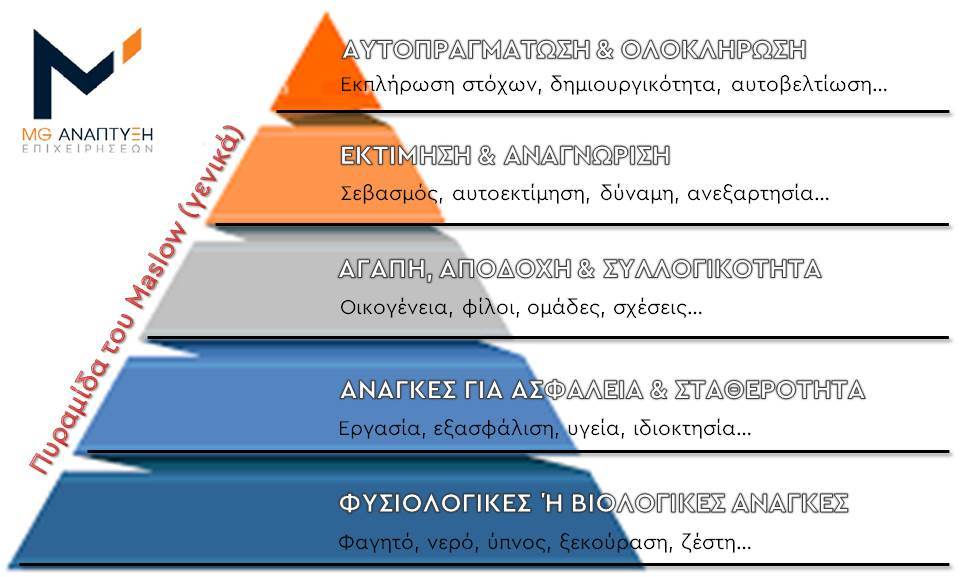 Ψυχολογία της υγείας
Υποστηρίζει ότι τα αίτια της ασθένειας είναι ένας συνδυασμός:

Βιολογικών

Ψυχολογικών 

Κοινωνικών παραγόντων.
Ο ασθενής εωρείται εν μέρει υπεύθυνος για τη θεραπεία του.

Υγεία και ασθένεια= συνεχές

Ψυχολογικοί παράγοντες= συντελεστές
Δραστηριότητα